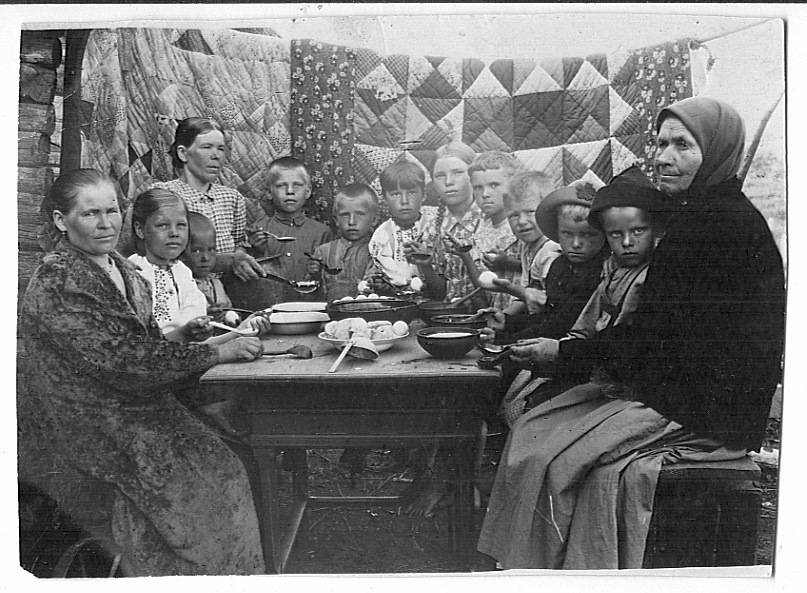 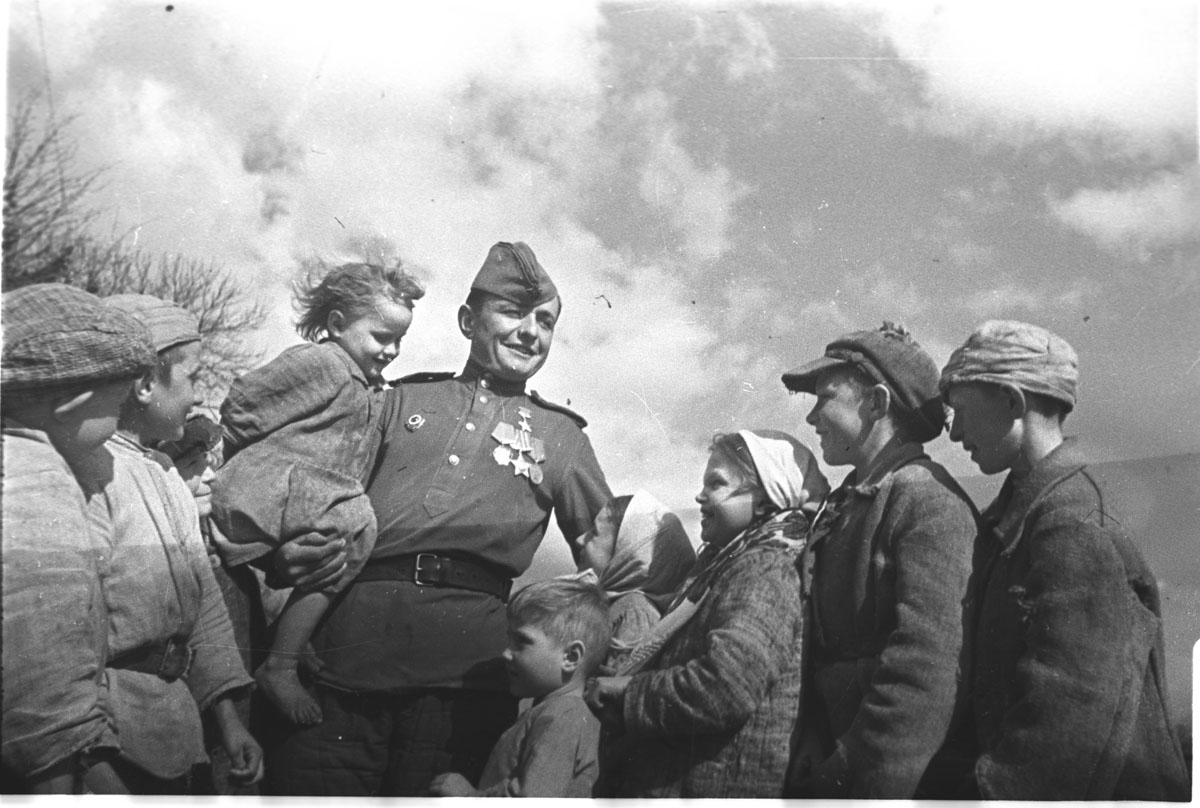 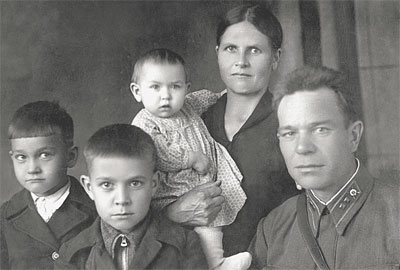 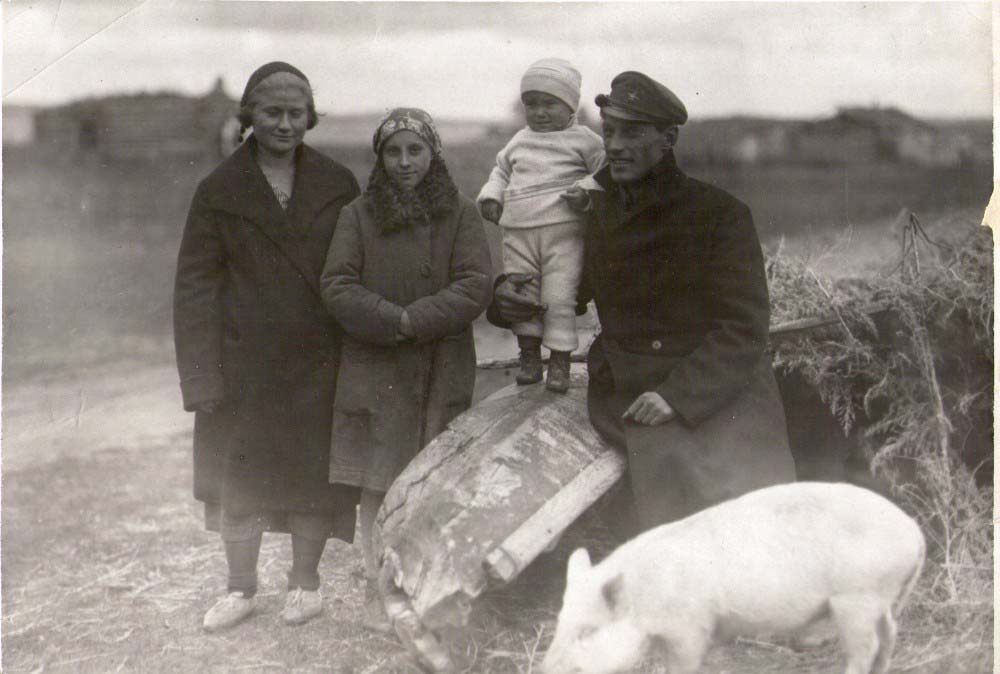 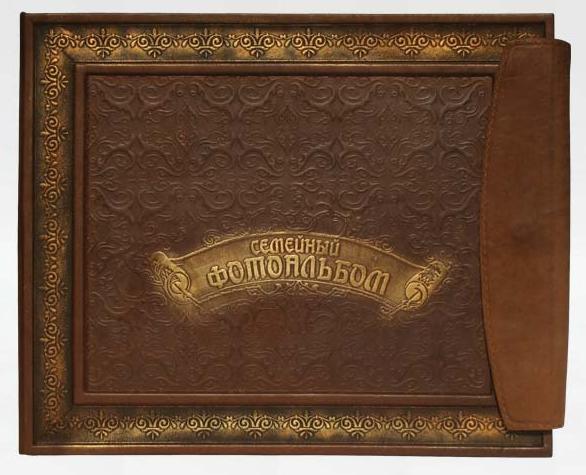 Литературно-музыкальная композиция «Пусть всех живых не покидает память»
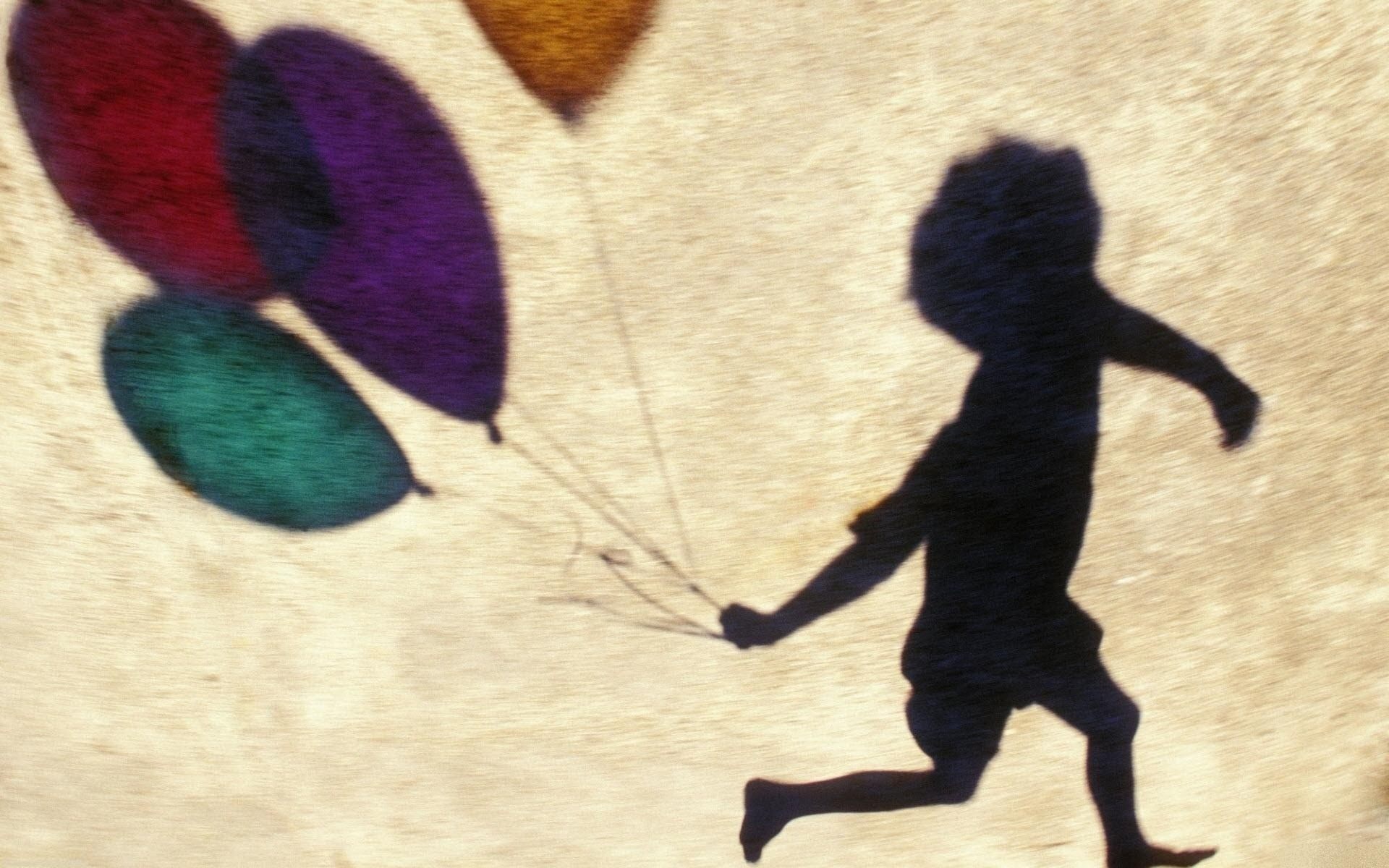 Дмитрий Максимович с дочерью Алёной
Дмитрий Максимович и            Раиса Николаевна с дочками
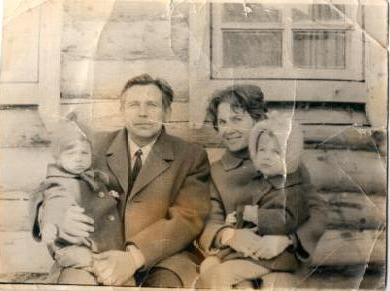 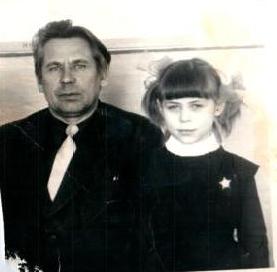 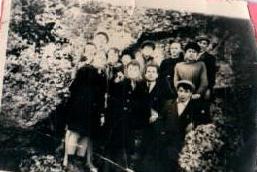 Годы учебы в Харьковском горном техникуме
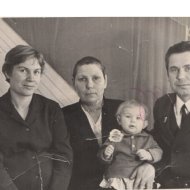 В гостях на Брянщине
Поцепаев Дмитрий Максимович
1931 - 2005
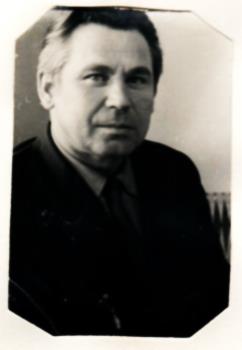 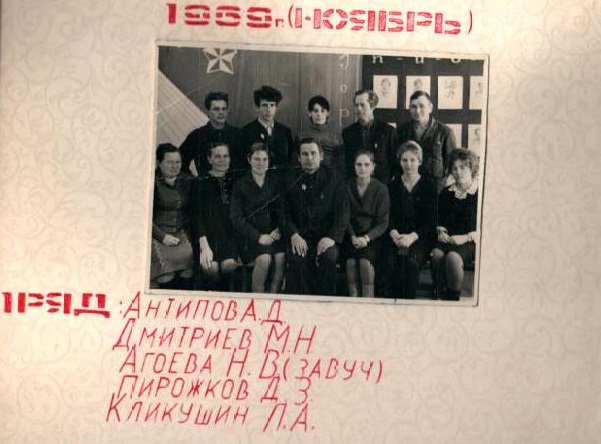 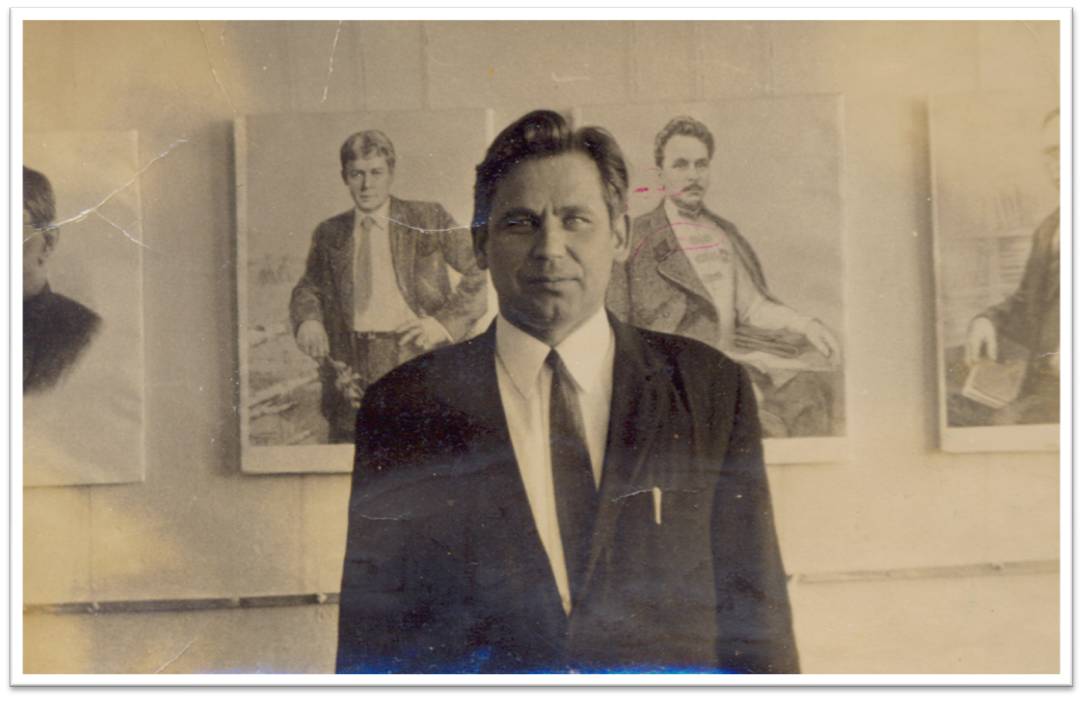 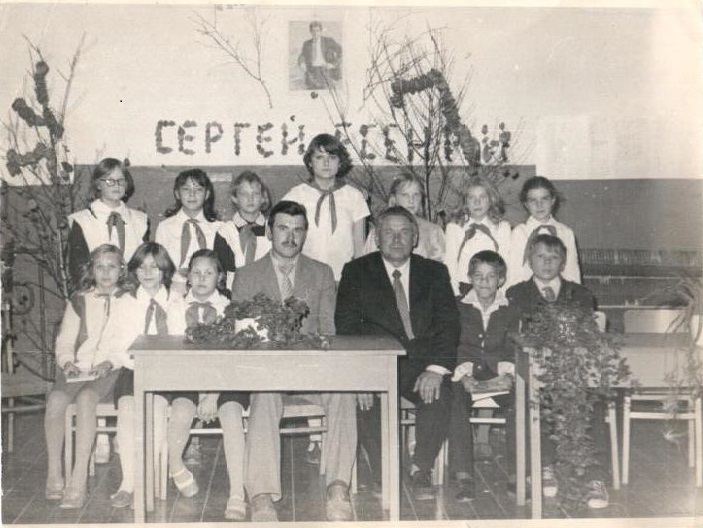 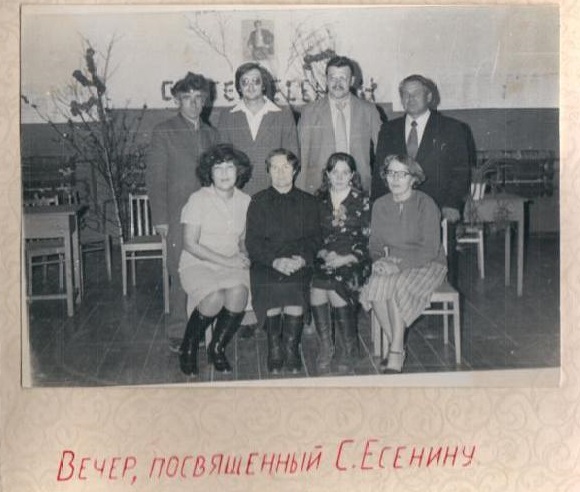 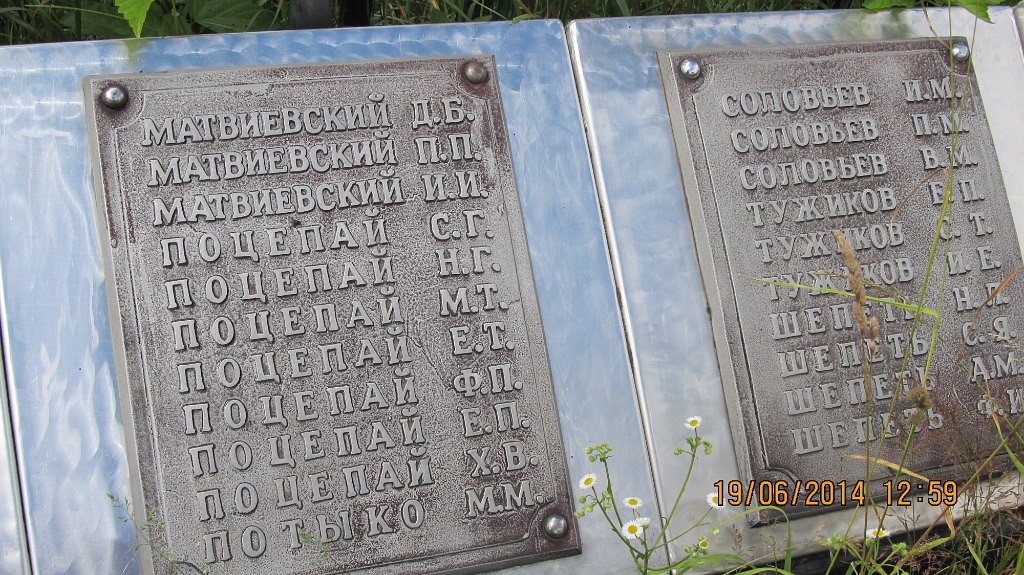 Деревня Старые Чешуйки. Памятник погибшим воинам
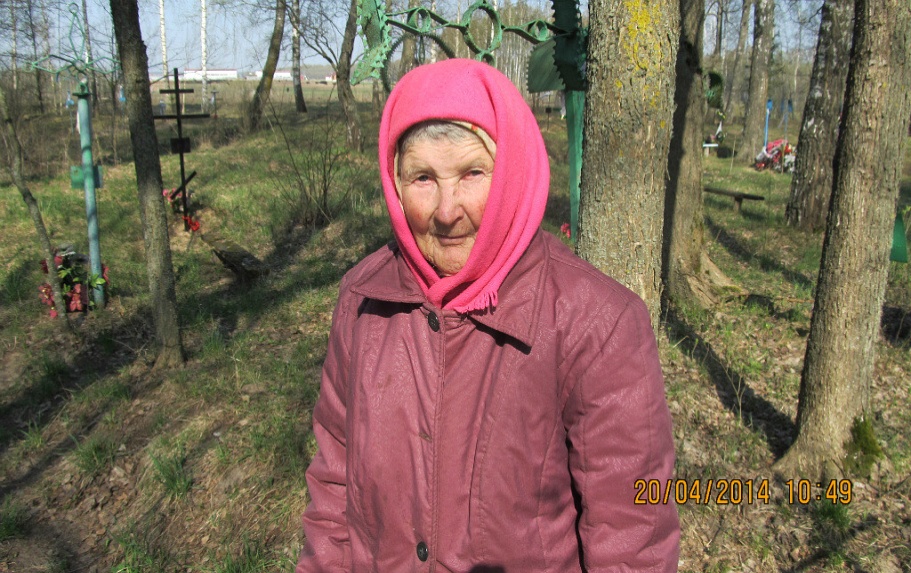 Деревня  Старые Чешуйки. Кладбище, где покоится мать Дмитрия Максимовича
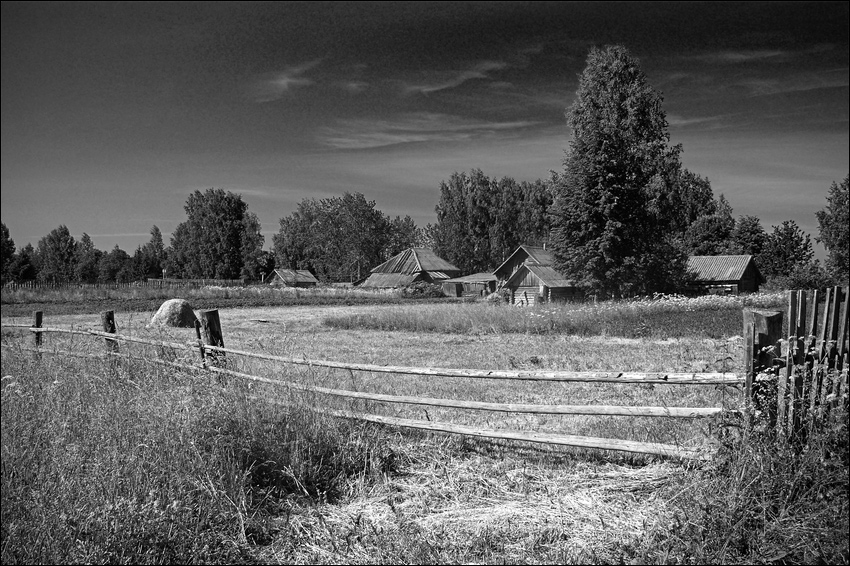 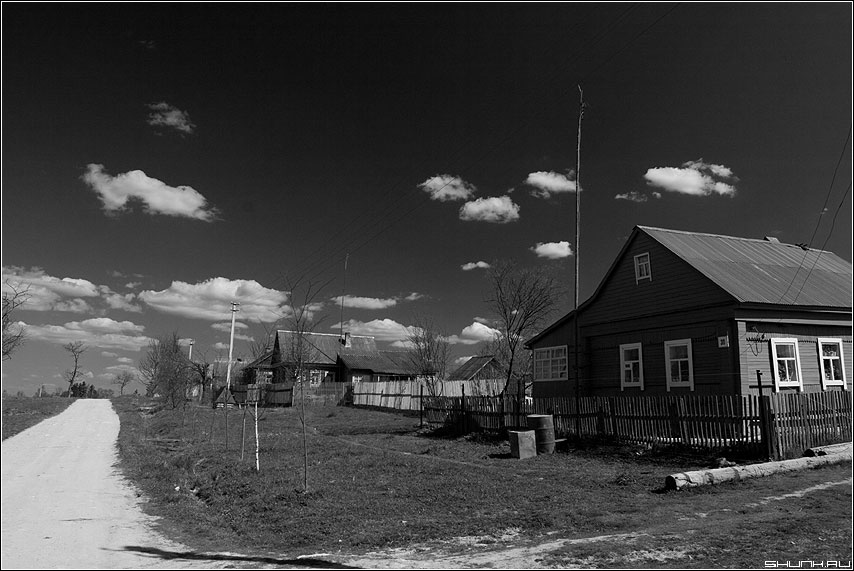 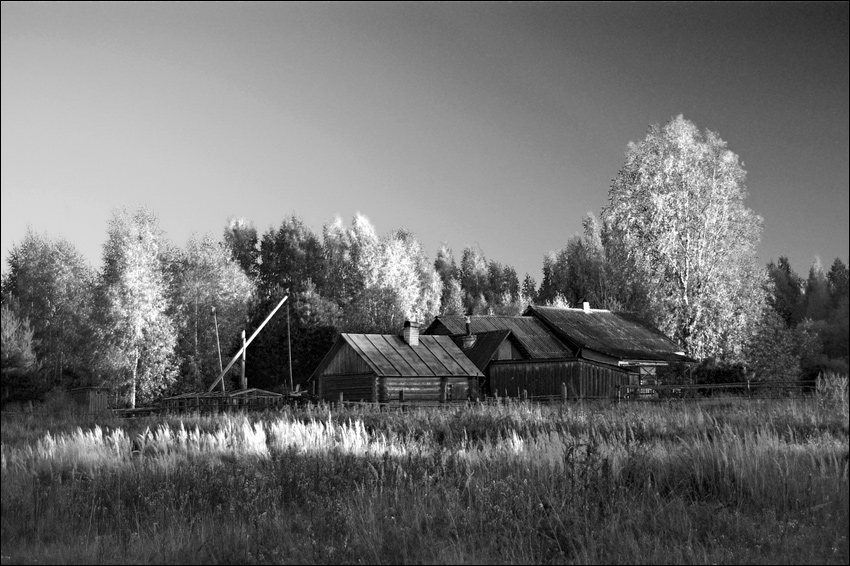 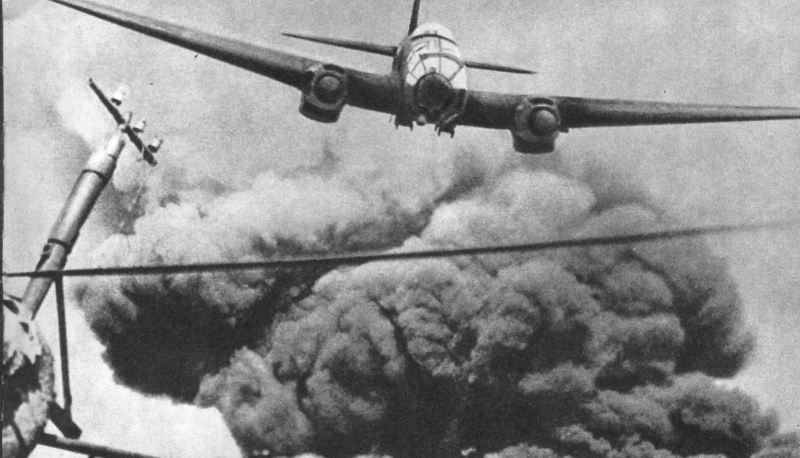 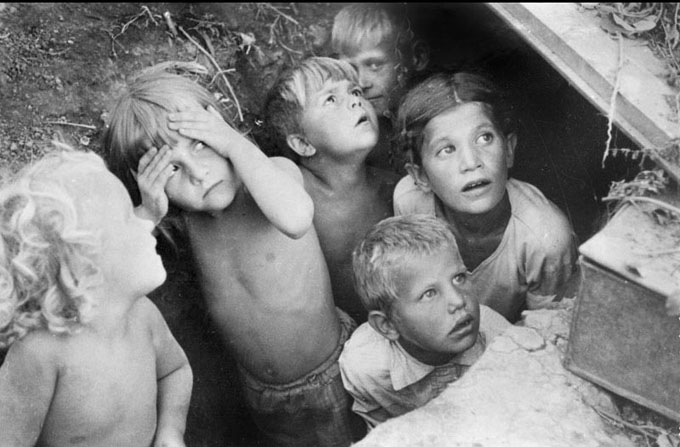 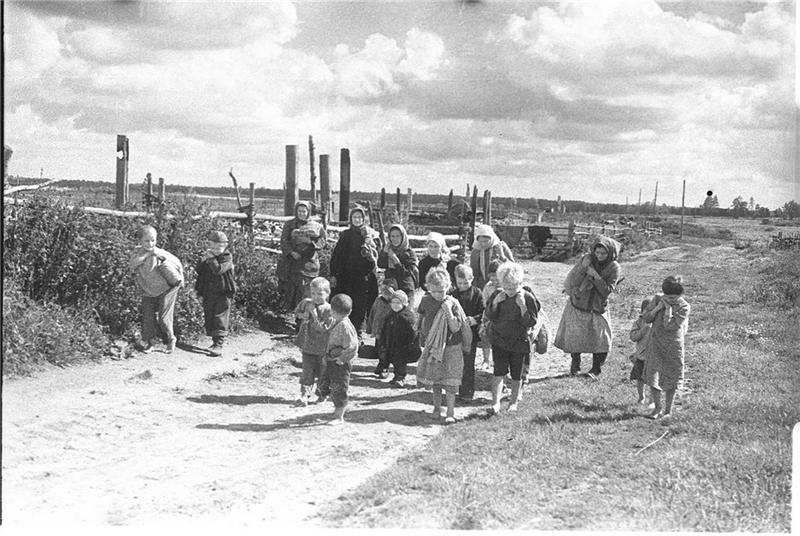 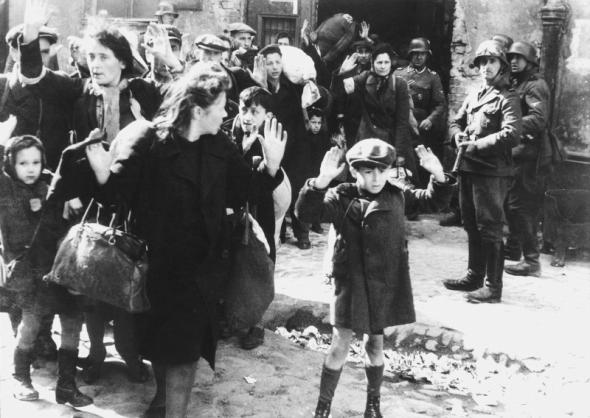 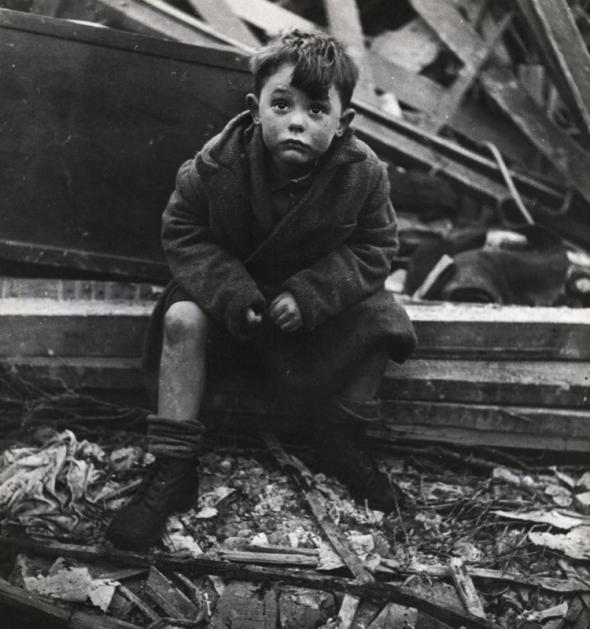 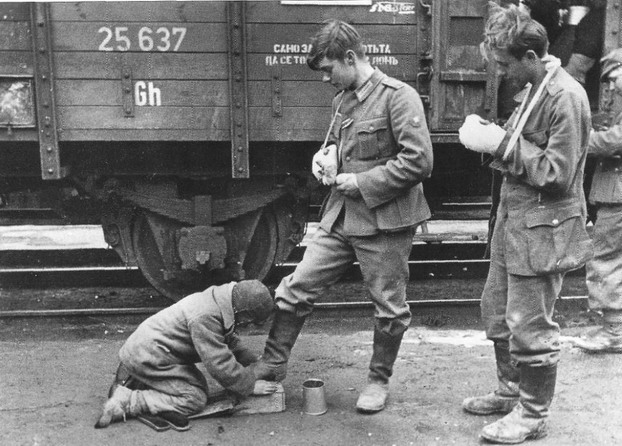 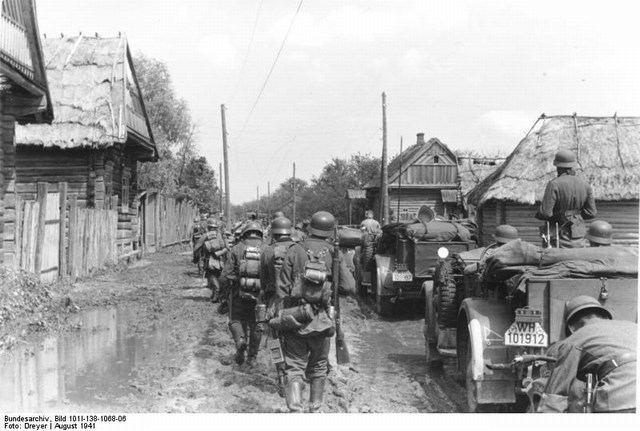 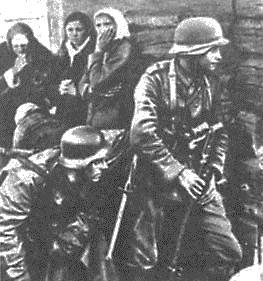 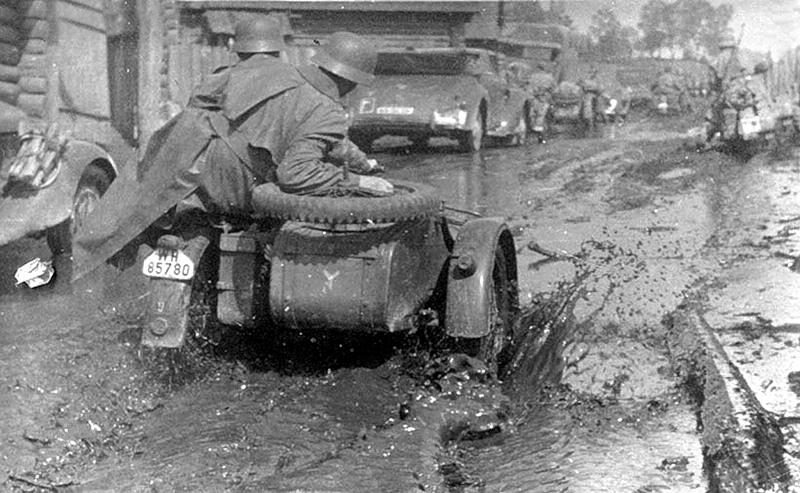 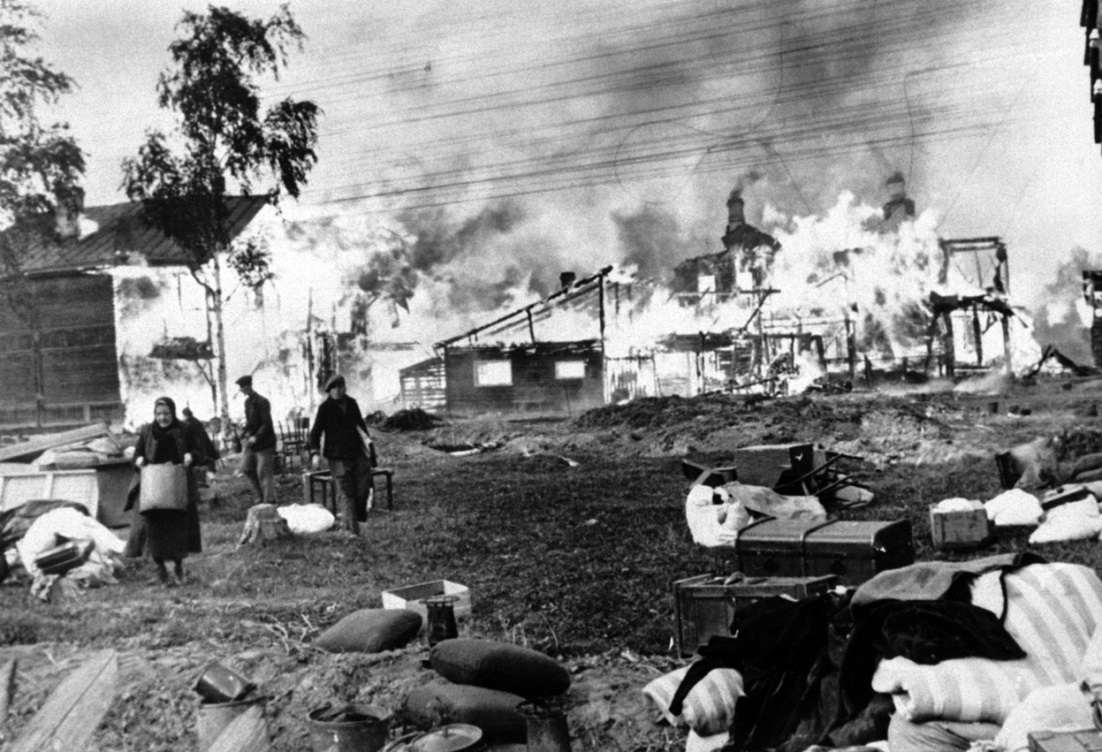 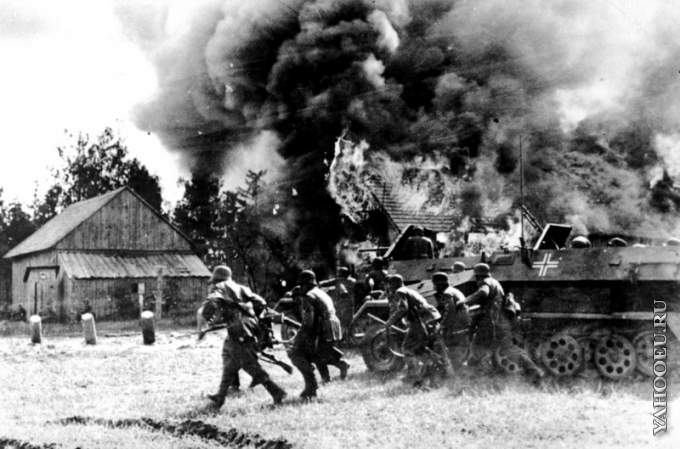 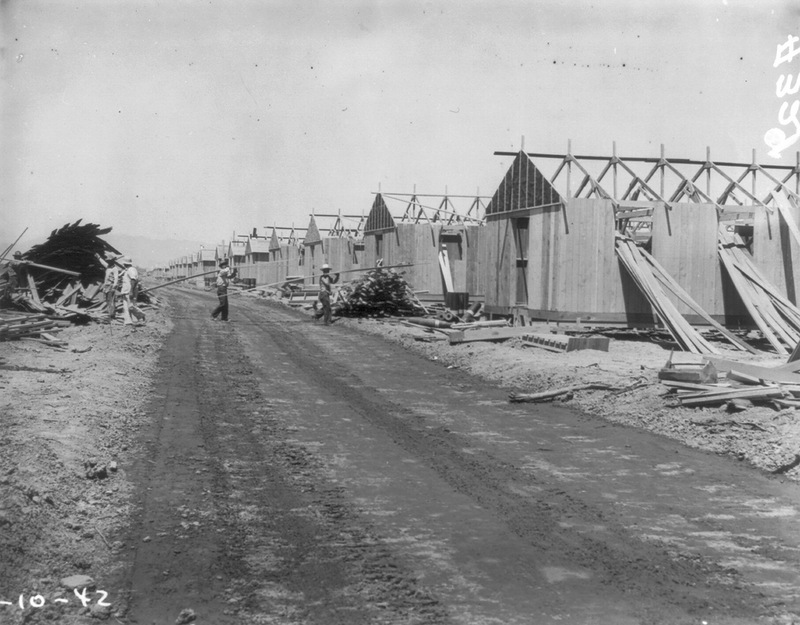 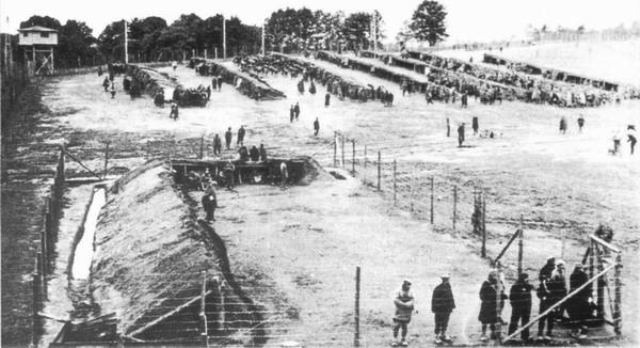 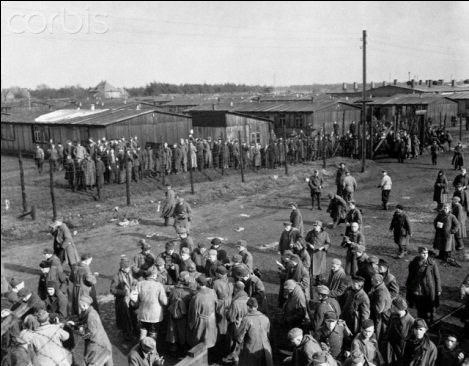 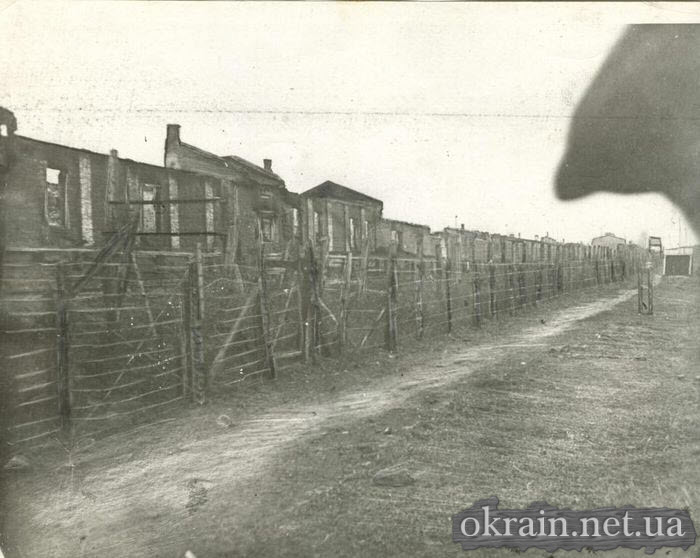 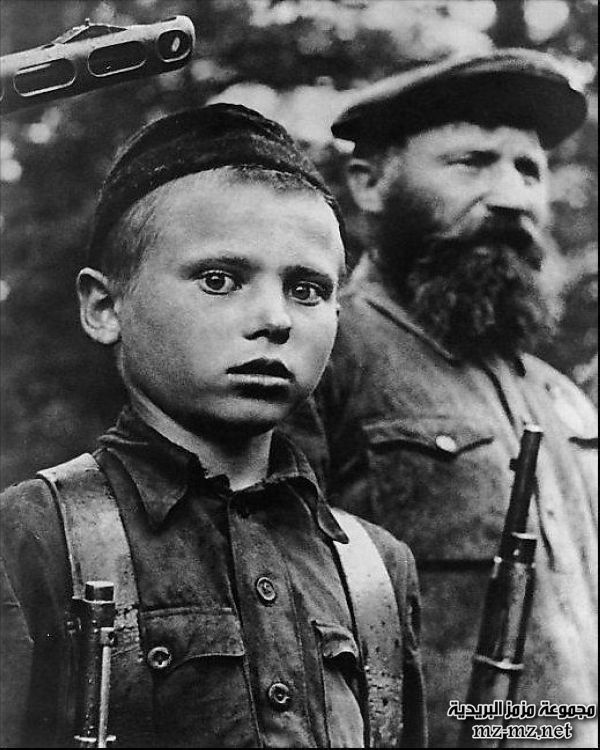 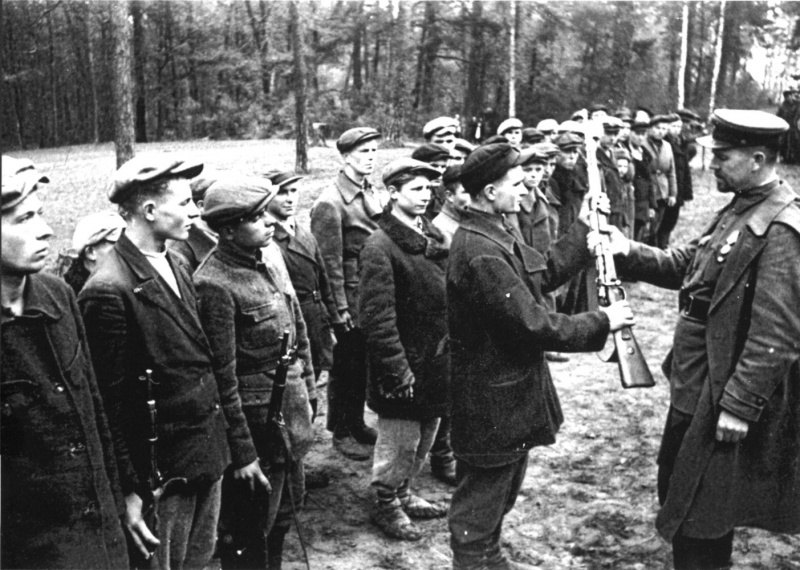 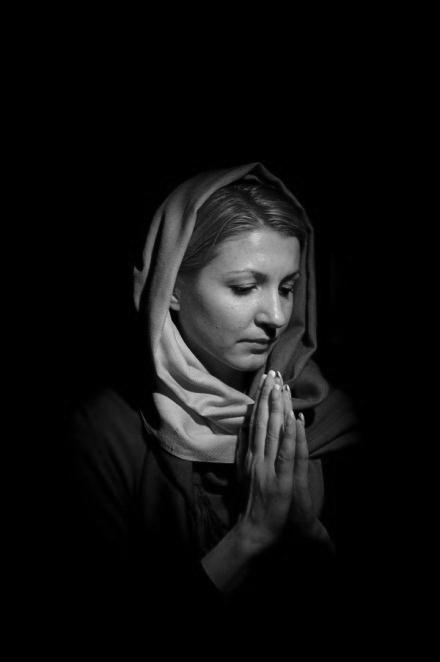 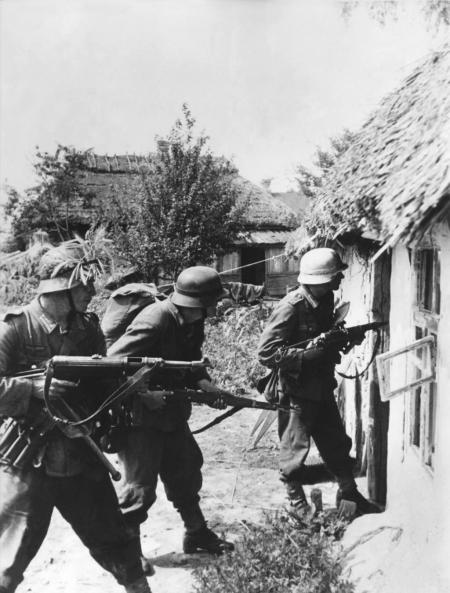 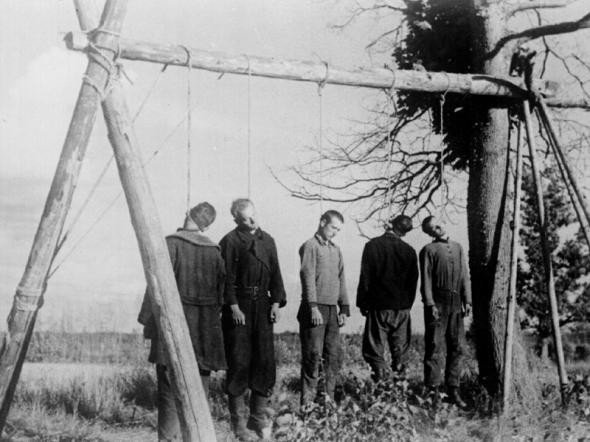 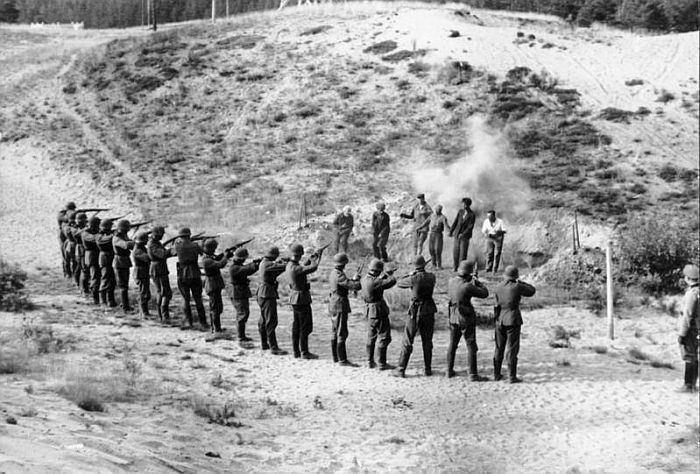 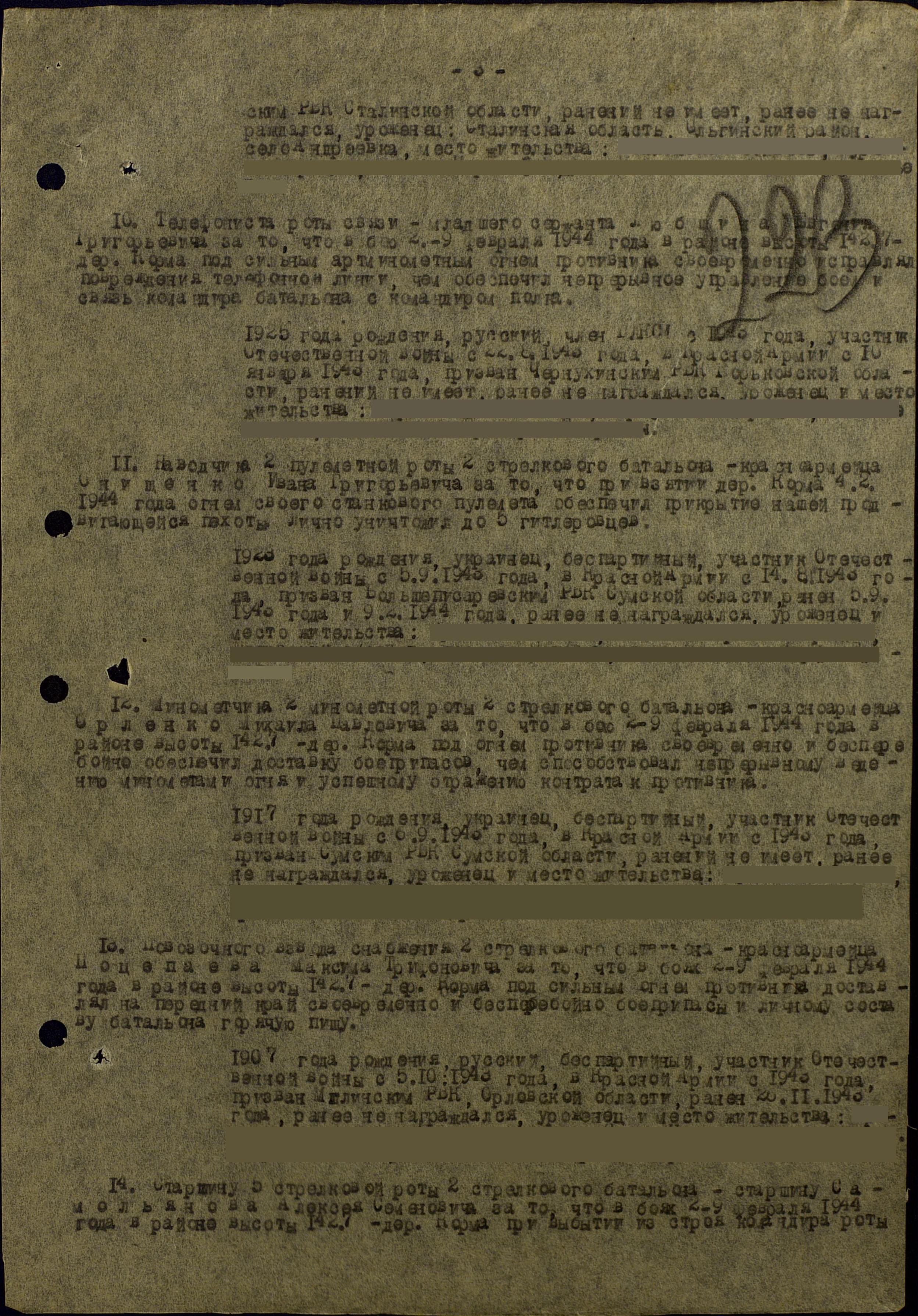 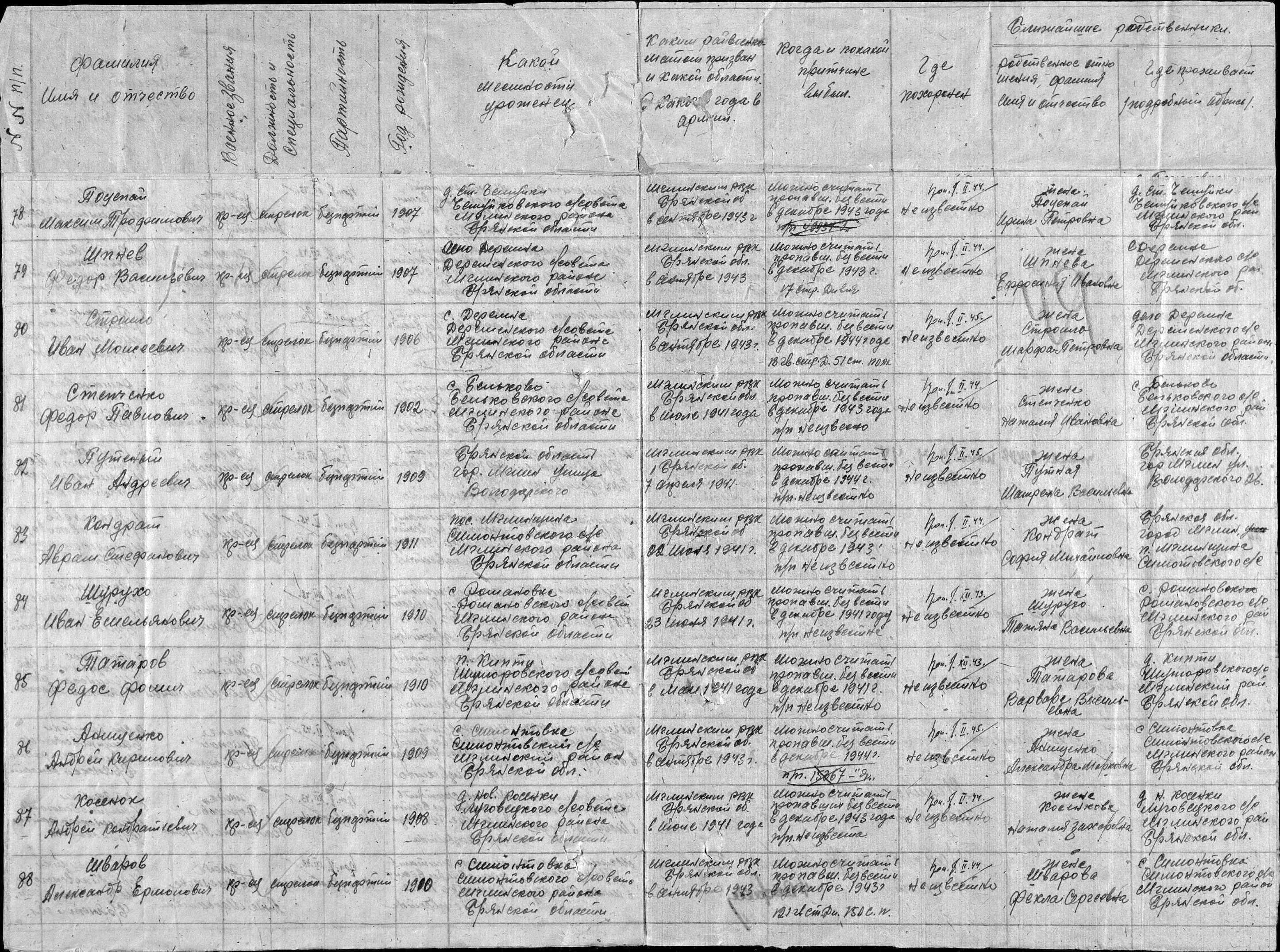 Из центрального архива министерства обороныПоцепаев Максим ТрифоновичГод рождения: __.__.1907 рядовой в РККА с года место рождения: Брянская обл., Мглинский р-н, д. Ст. Чешуйки№ записи: 1378460449Перечень наград 159/н19.02.1944Медаль «За отвагу» Дата и место призыва	__.09.1943 Мглинский РВК, Брянская обл., Мглинский р-н	Последнее место службы	п/п 49937 "Э"	Воинское звание	красноармеец	Причина выбытия	пропал без вести	Дата выбытия	__.02.1944	Название источника информации	ЦАМО
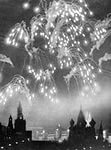 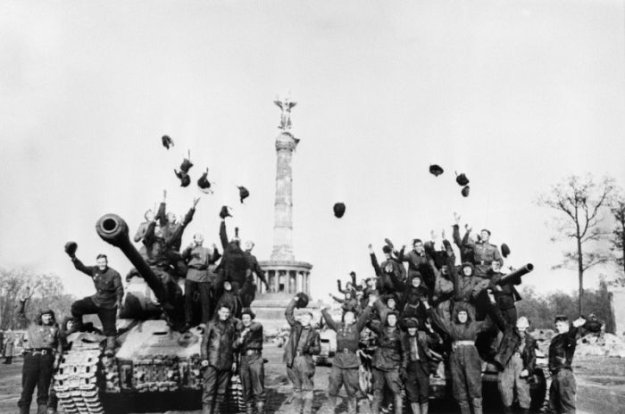 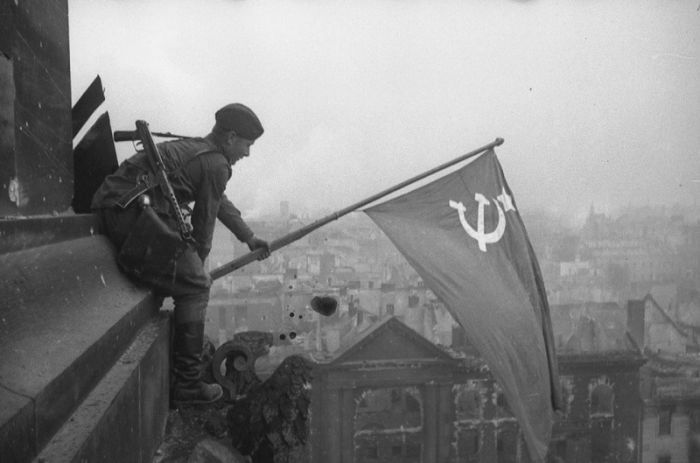 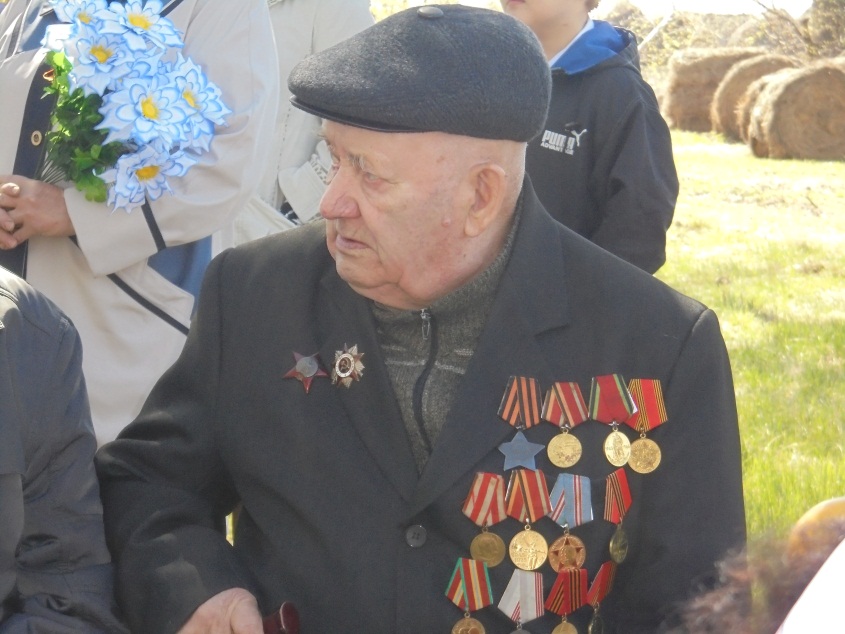 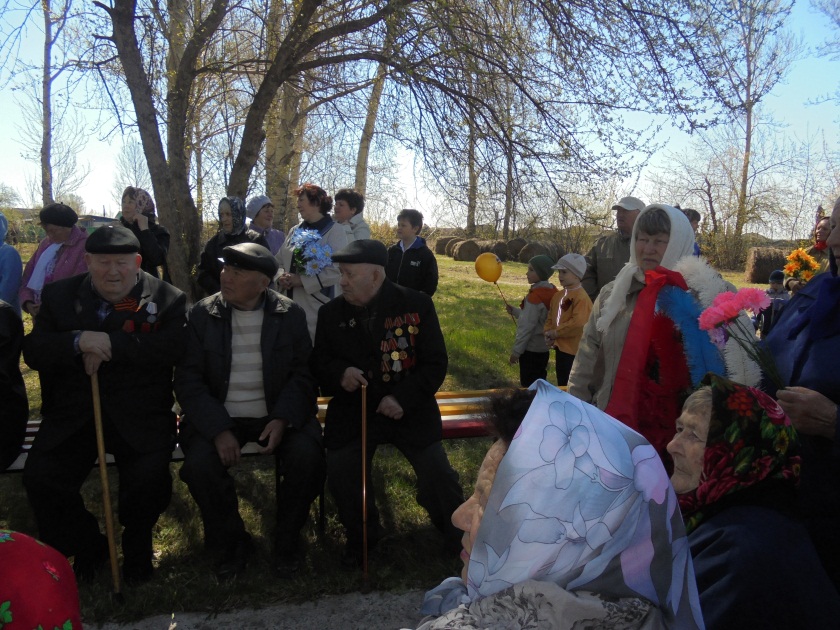 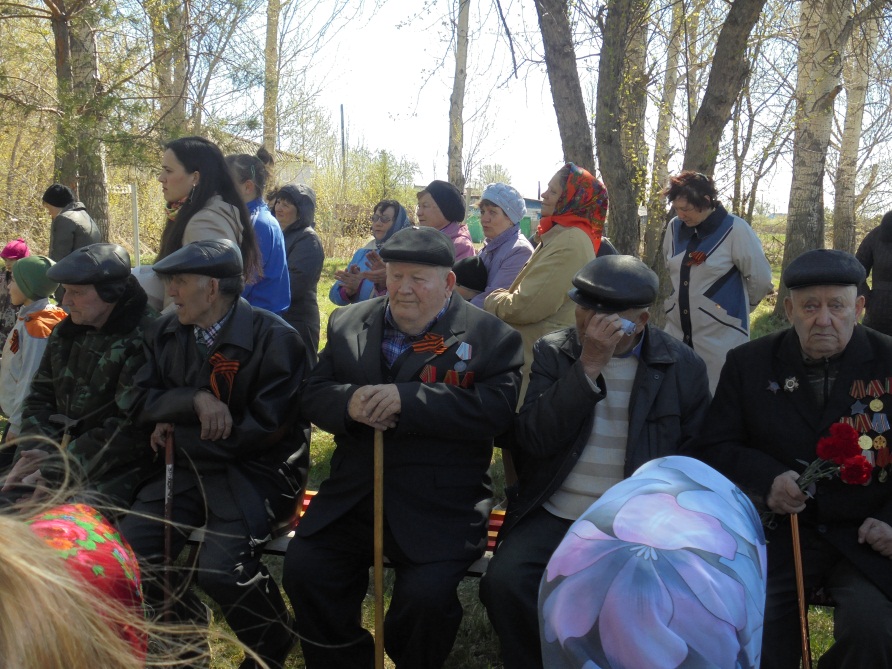 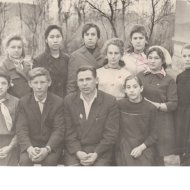 Студент Харьковского горного института
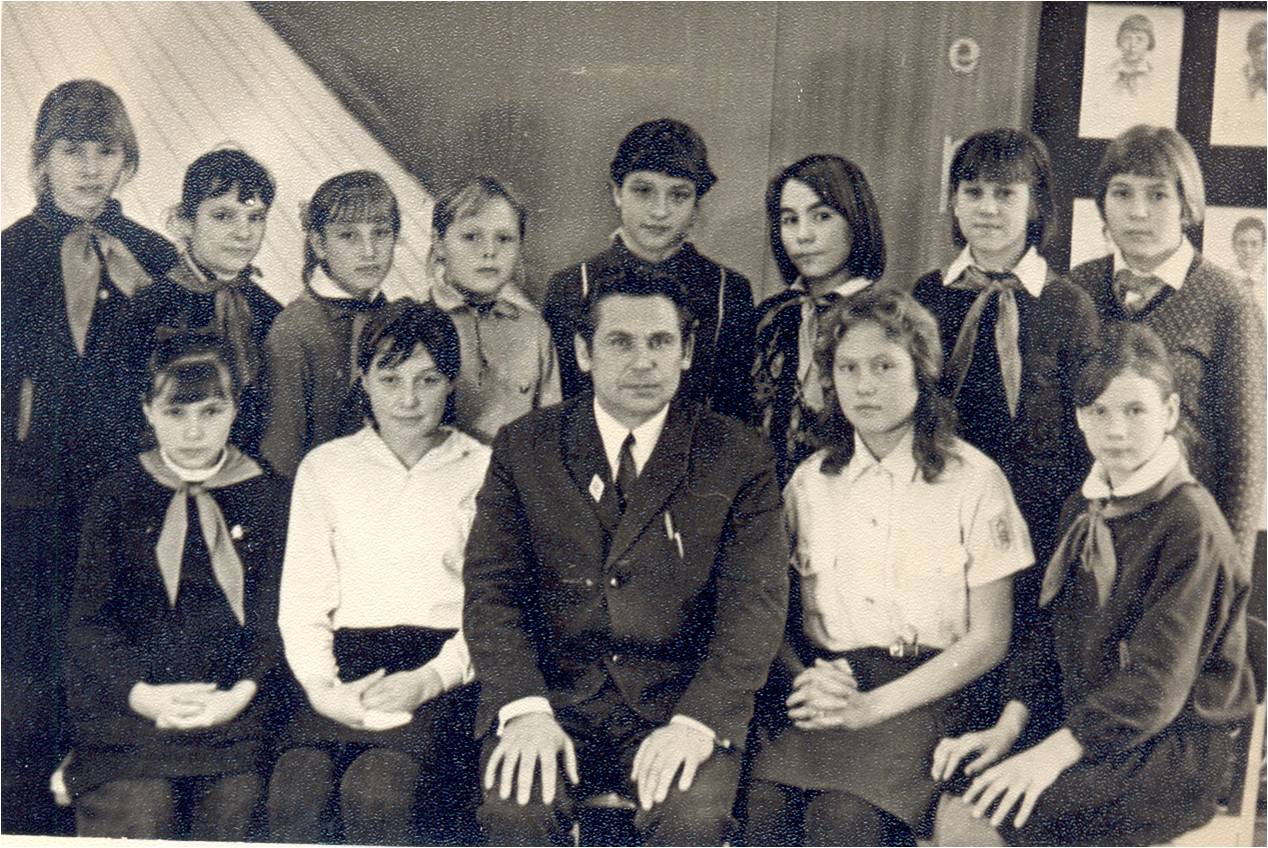 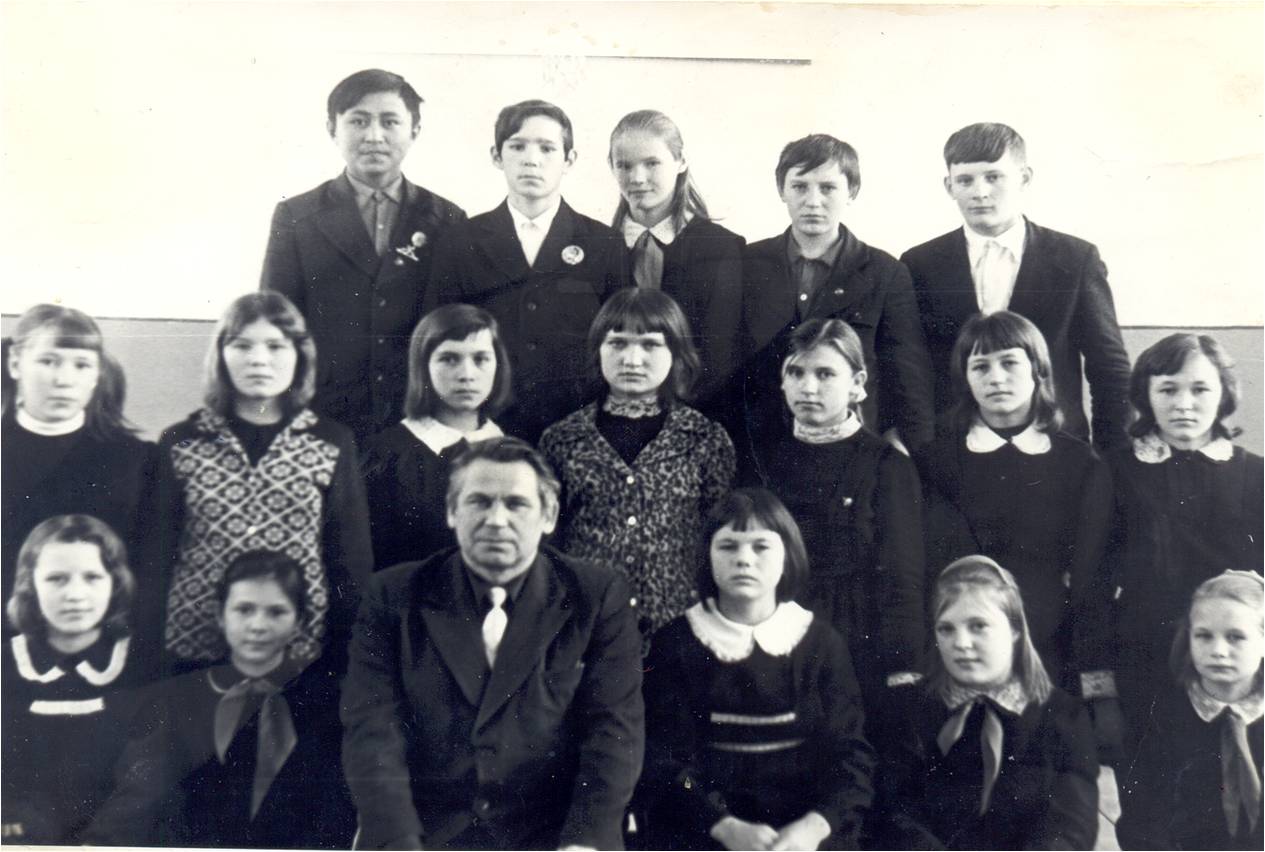 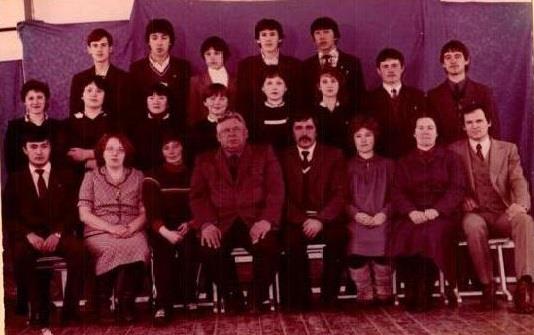 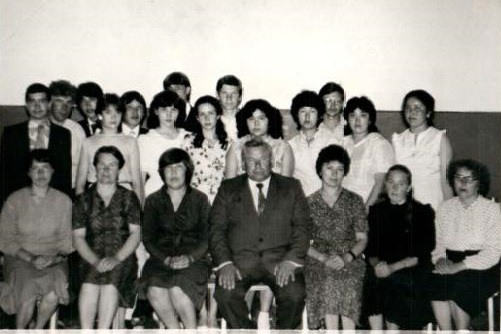 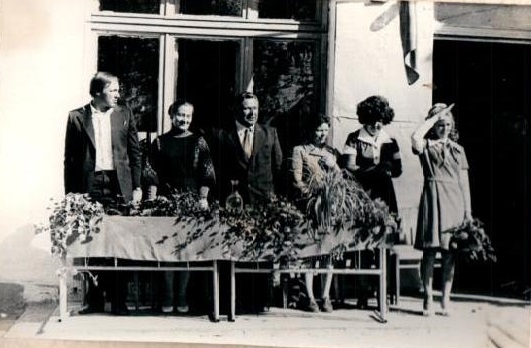 Линейка, посвященная Дню Знаний 1980г.
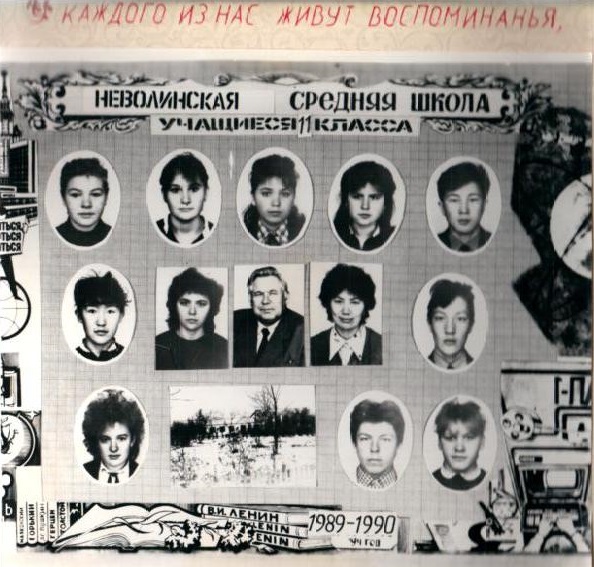 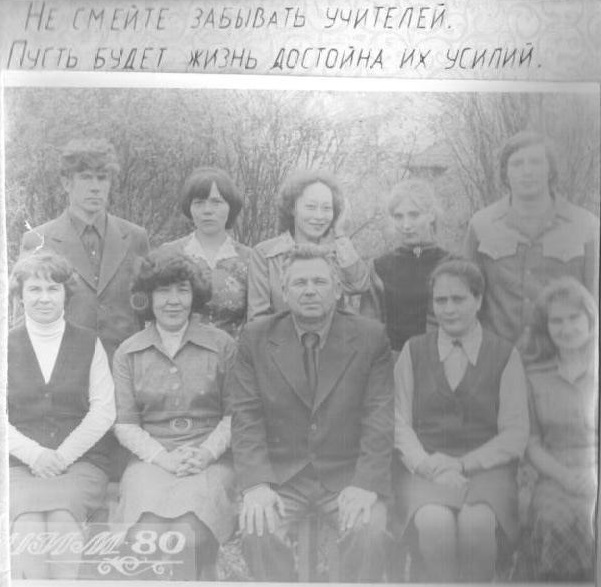 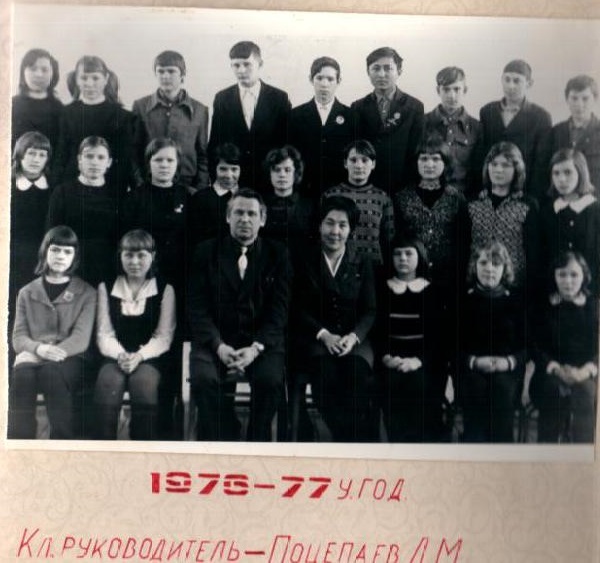 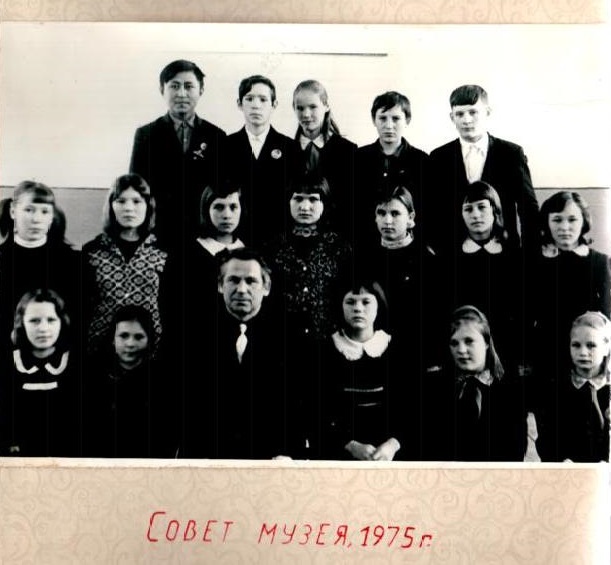 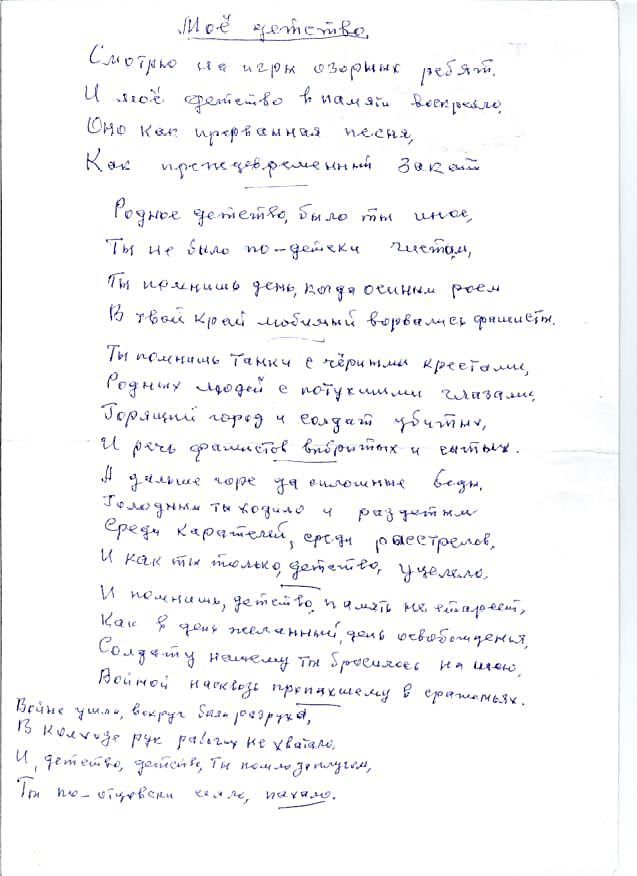 Дмитрий Максимович Поцепаев 
Июнь  2005 года
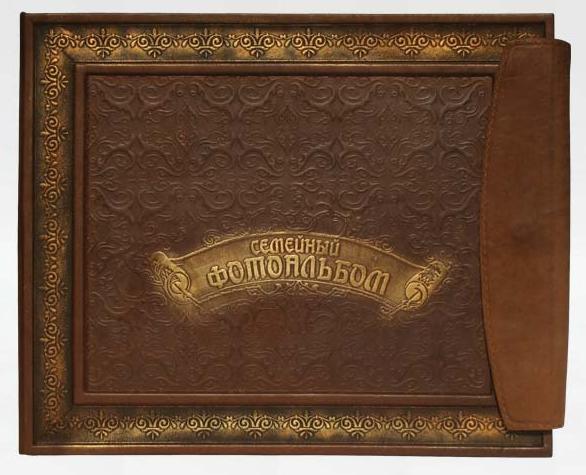